The Cinderella of UK assessment?
Feedback to students on re-assessments


Marie Stowell, Wayne Turnbull, Harvey Woolf
NUCCAT and SACWG
Overview
The importance re-assessment

Variability of re-assessment policy and practice

Reconceptualising re-assessment and re-assessment feedback

Re-assessment feedback: some issues
June 2018
NUCCAT and SACWG AHE
1
The importance re-assessment 1
Almost 25% failed at least one Level 4 module at the first attempt
9 universities submitted results for nearly 20,000 students who progressed from L4 to L5 (N=19,828)
Source: NUCCAT-SACWG Progression Project Phase 1
June 2018
NUCCAT and SACWG AHE
2
The importance re-assessment 2
OIA, Annual Report 2017
June 2018
NUCCAT and SACWG AHE
3
Variability of re-assessment policy and practice
Timing 
Within year
End of year
Next opportunity
Nature of task
New task, same type of assessment
Different type of assessment
Re-working original task
Support
Generic
Specific
How marked
Bare pass
Full grade
June 2018
NUCCAT and SACWG AHE
4
Re-assessment policy and practice survey
Do universities formally articulate different regulations and processes for the management of initial assessment and re-assessment?
Several universities reported differences for:
Timelines for the completion of stages of the assessment and marking process
Involvement of external examiners in the moderation of marks for assessment tasks 
The timing and form of the provision of feedback to students
Formal release of results to student 
Extent to which the form of assessment may be varied from that initially validated (for example, replacing group work with a report) 
Scheduling of assessment sittings / submissions
Membership of Assessment Boards (or equivalent), including arrangements for chairing and administration/Quoracy of Boards
June 2018
NUCCAT and SACWG AHE
5
[Speaker Notes: Few universities reported differences for:
Validation of assessment tasks  
Internal approval of assessment tasks
External oversight / approval of assessment tasks 
(First) marking of assessment tasks
Internal moderation (including second marking) of marks for assessment tasks
Treatment of mitigating circumstances
The process for the verification of accurate mark transcription]
Reconceptualising re-assessment and re-assessment feedback
June 2018
NUCCAT and SACWG AHE
6
[Speaker Notes: reassessment poses challenges for management as it is in practice different from first assessment 
  some Universities have recognised this and articulated some aspects  of  these 	challenges in their formal regulations and processes, c)  maybe we need to re-think the challenges of reassessment and reconceptualise it - ie start from first principles, and in so doing put learning back to the centre of (re)-assessment]
Re-assessment practice
Re-assessment more assessment of learning than assessment for learning

This suggests a need to reconsider how re-assessment feedback is approached
June 2018
NUCCAT and SACWG AHE
7
The Feedback Trajectory
Dialogic
Feedback
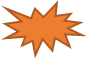 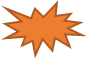 Monologic
Mid-stage summative essay with formative function
Early stage formative assessment
Initial summative exam
Re-assessment
Timeline
June 2018
NUCCAT and SACWG AHE
8
Re-assessment feedback
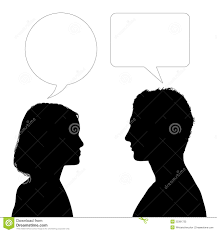 Not feedback

		a dialogue 
but
feedout 	

		a monologue 

Because re-assessment is:
Designed to confirm threshold competence
Not usually timed to allow dialogic feedback
Timing of re-assessment
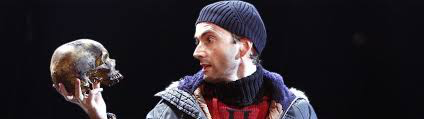 June 2018
NUCCAT and SACWG AHE
9
Reconceptualising re-assessment
Initial assessment = grading performance
Re-assessment = confirming threshold achievement
June 2018
NUCCAT and SACWG AHE
10
Principles of good practice
Good feedback practice should: 

	Clarify what good performance is (goals, criteria, standards) 
	Facilitate the development of reflection and self-assessment in learning 
	Deliver high quality feedback to students: that enables them to self-correct 
	Encourage dialogue around learning (peer and tutor-student) 
	Encourage positive motivational beliefs and self-esteem 
	Provide opportunities to act on feedback 
	Provide information that teachers can use to help shape their teaching 
From Gibbs and Simpson (2004) and Nicol and Macfarlane-Dick (2006)
June 2018
NUCCAT and SACWG AHE
11
Re-assessment feedback and good practice
Feedback on re-assessment likely to be effective if:
Re-assessment occurs soon after feedback on initial assessment
Students are required show how they have used the specific feedback on the failed task
The failed task is reworked (how work for exams?)
Students are asked to self-assess re-submitted work (in terms of, e.g., strengths and weaknesses)
June 2018
NUCCAT and SACWG AHE
12
Re-assessment feedback: some issues
Is there an ideal timing of re-assessment?
How do markers mark re-assessed work?
What are markers’ expectations of re-assessed work?
What do students expect of re-assessment feedback?
How provide support for students who do not submit for initial assessment?
What should students’ entitlements be about feedback on re-assessment?
June 2018
NUCCAT and SACWG AHE
13